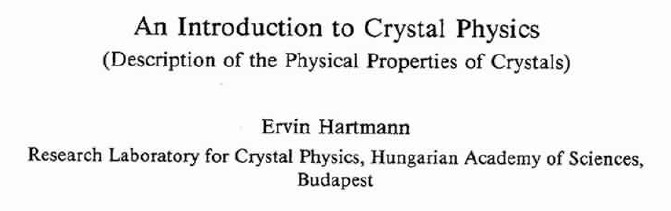 IUCr Teaching Pamphlets
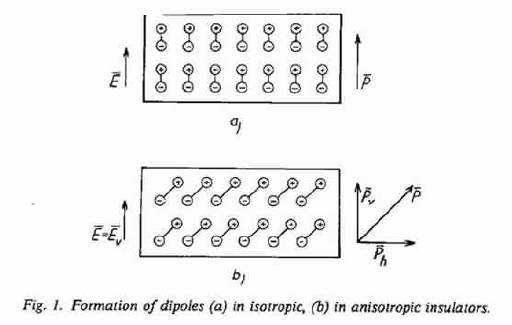 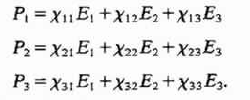 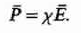 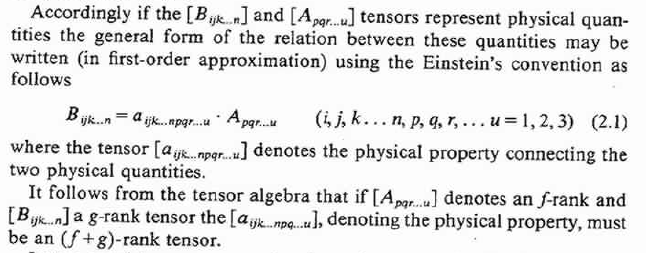 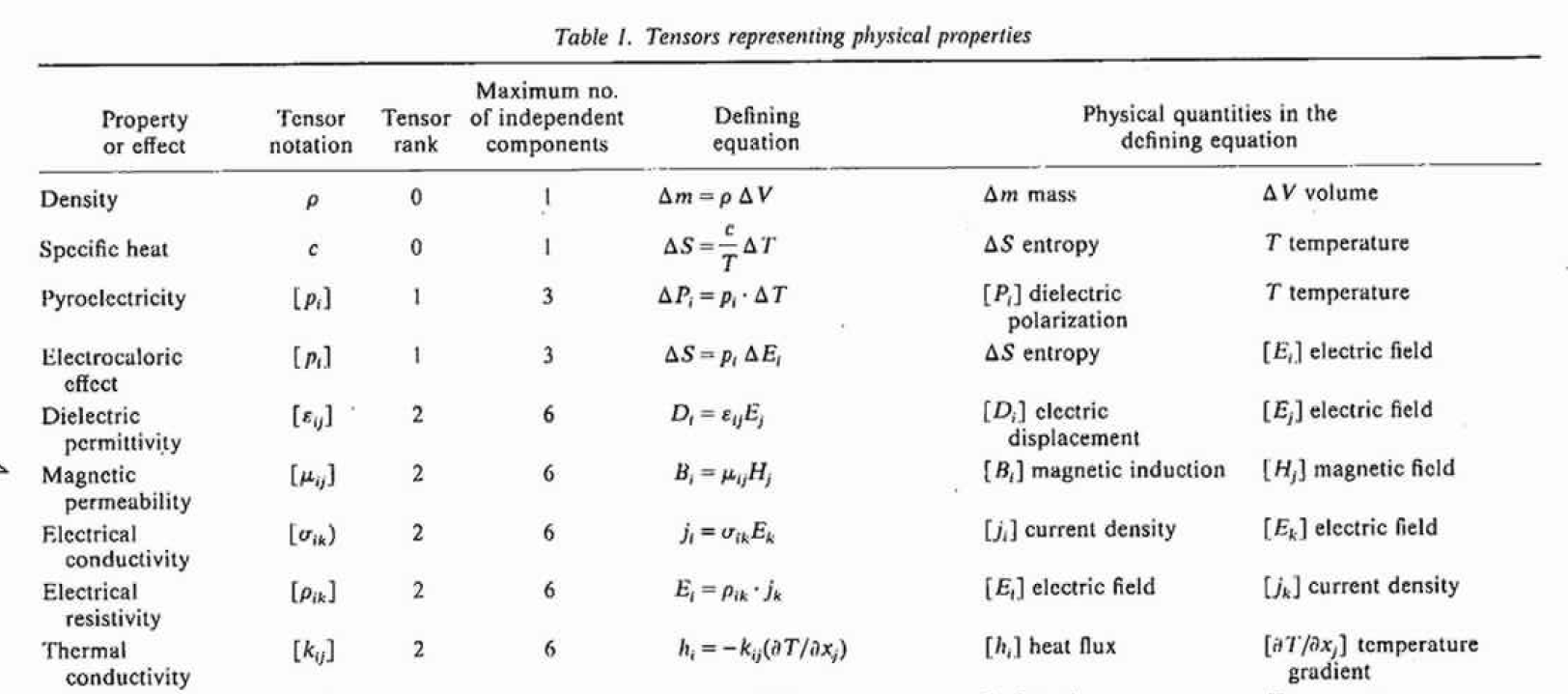 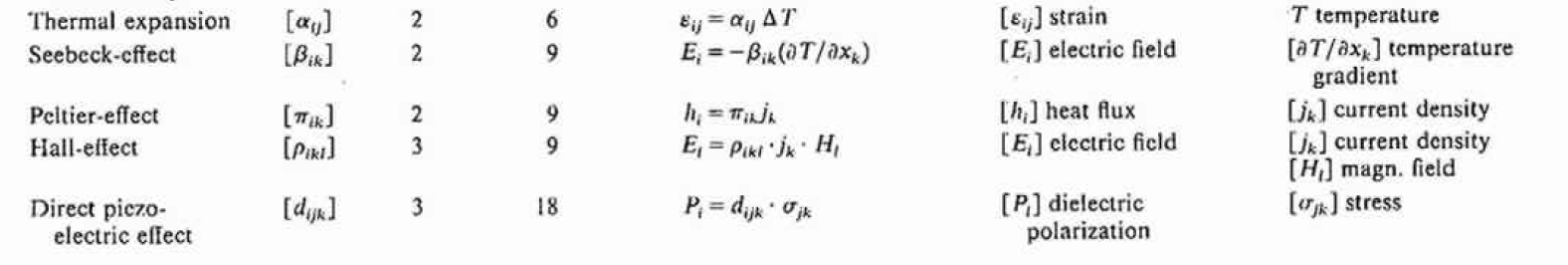 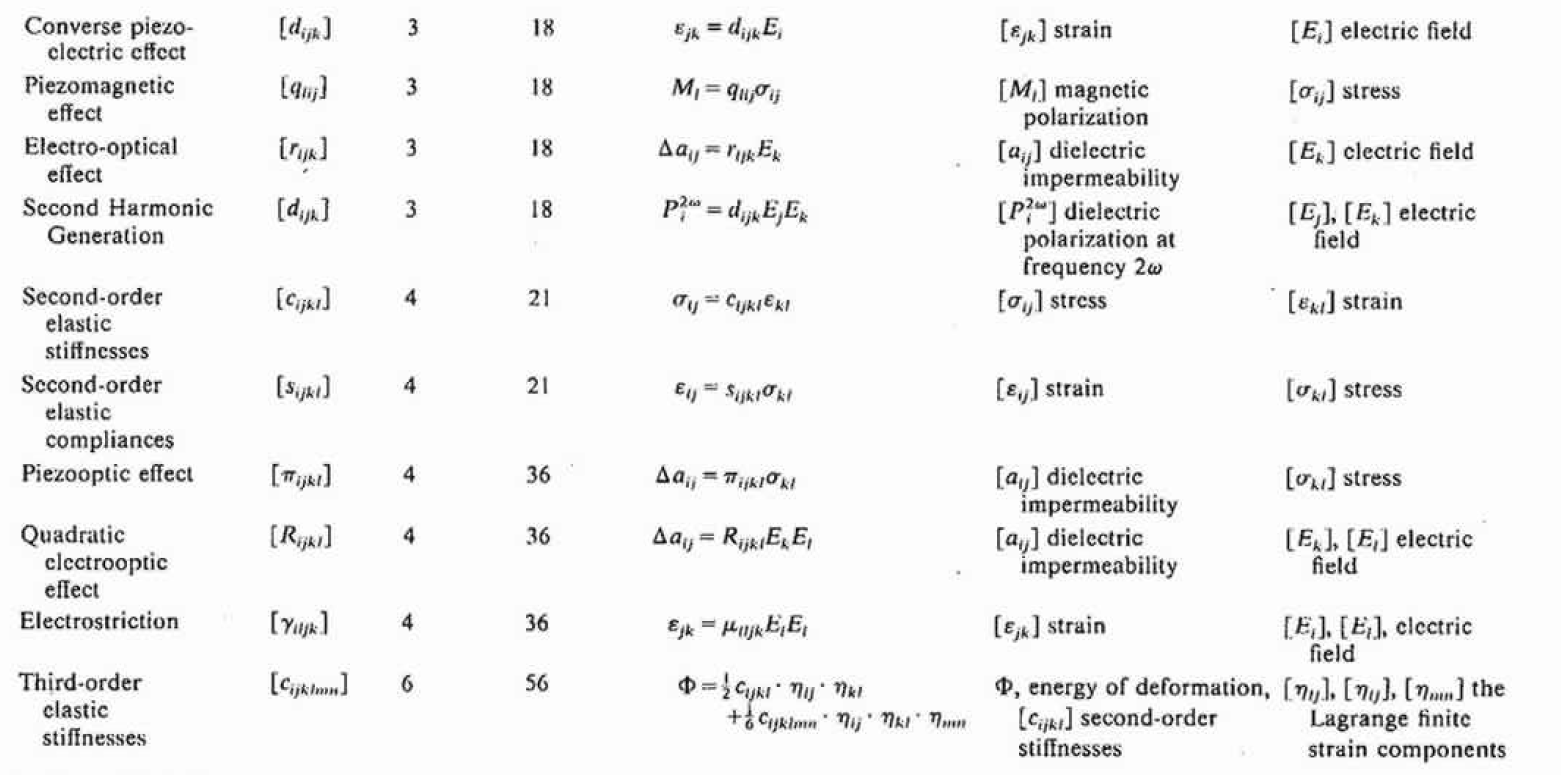 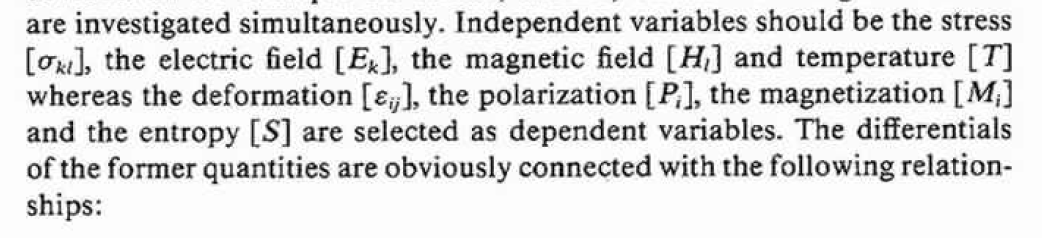 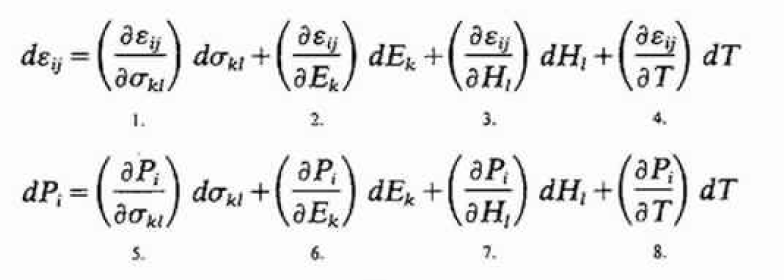 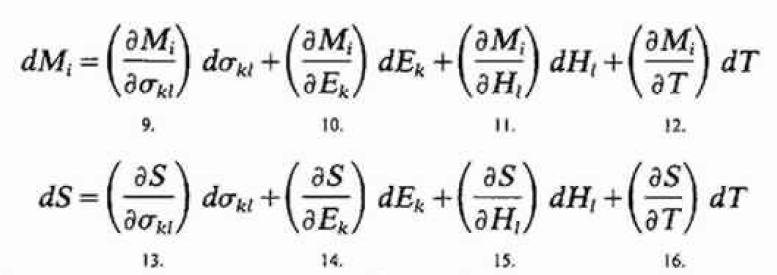 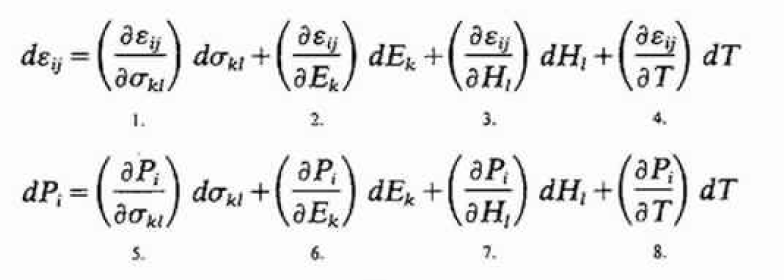 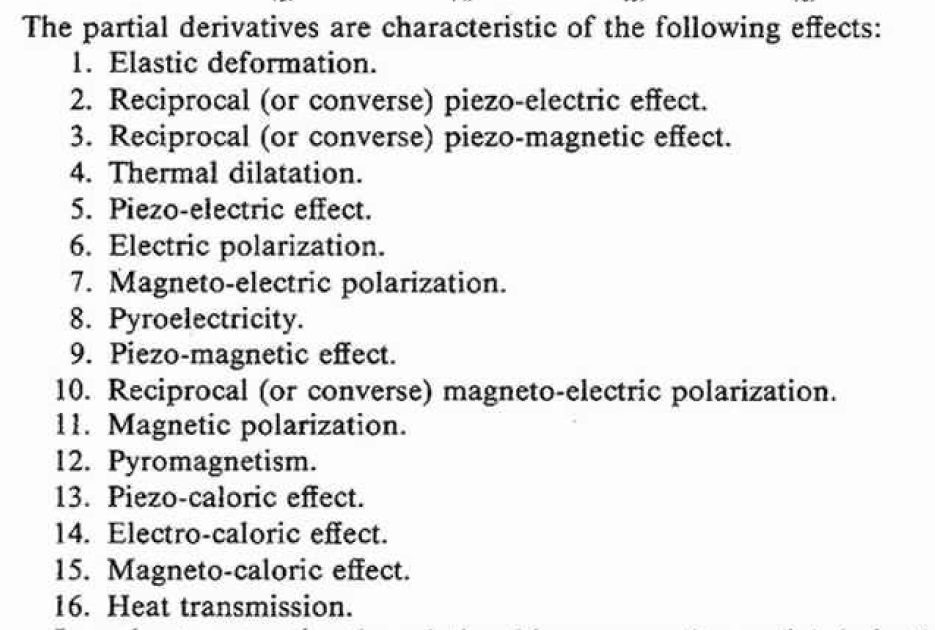 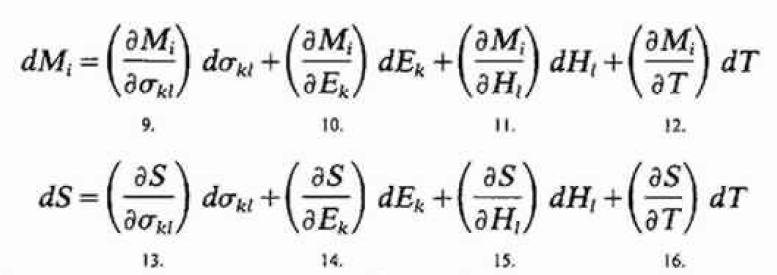 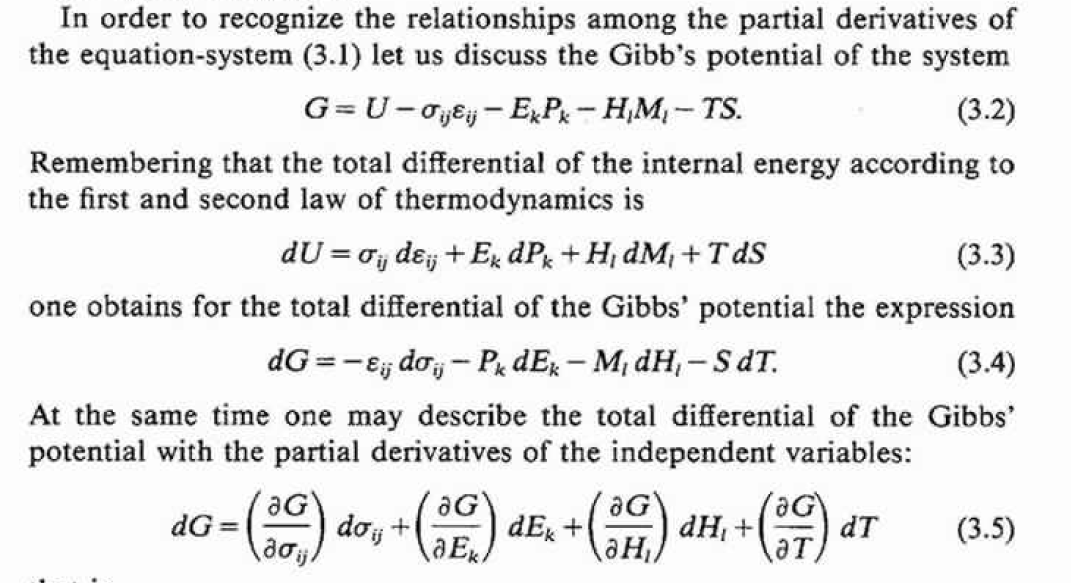 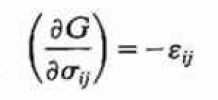 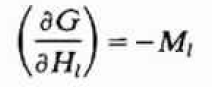 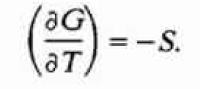 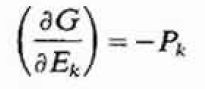 Some tensors are symmetrical
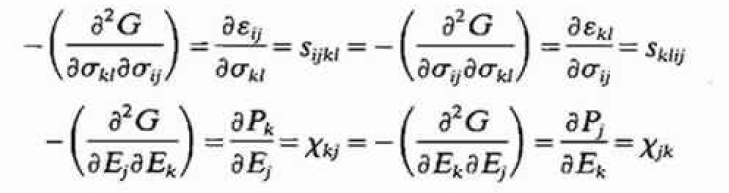 Tensors representing the direct and reciprocal effects are related to each other:
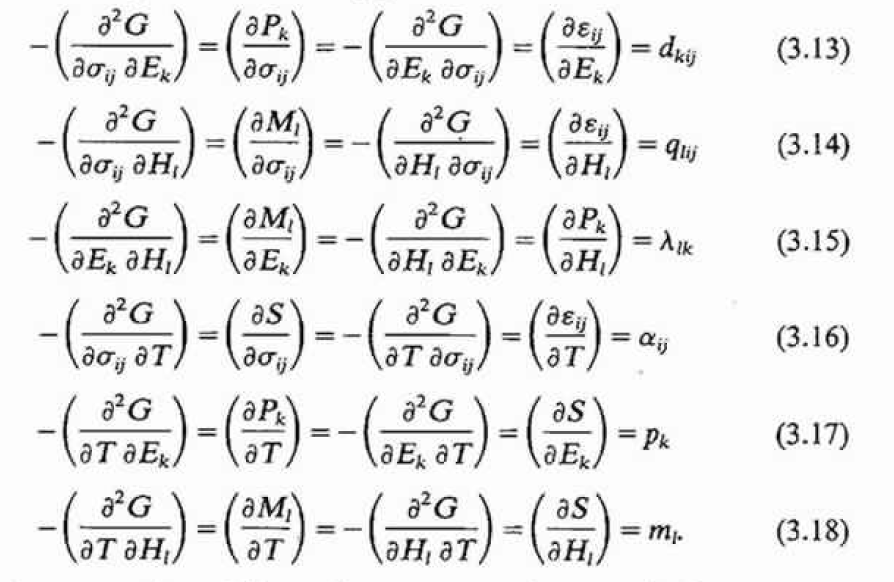 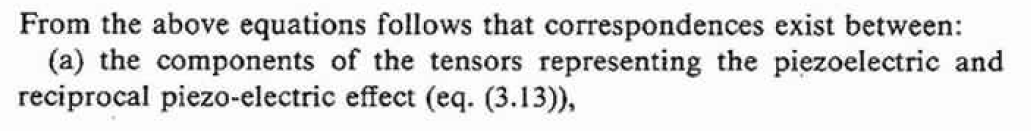 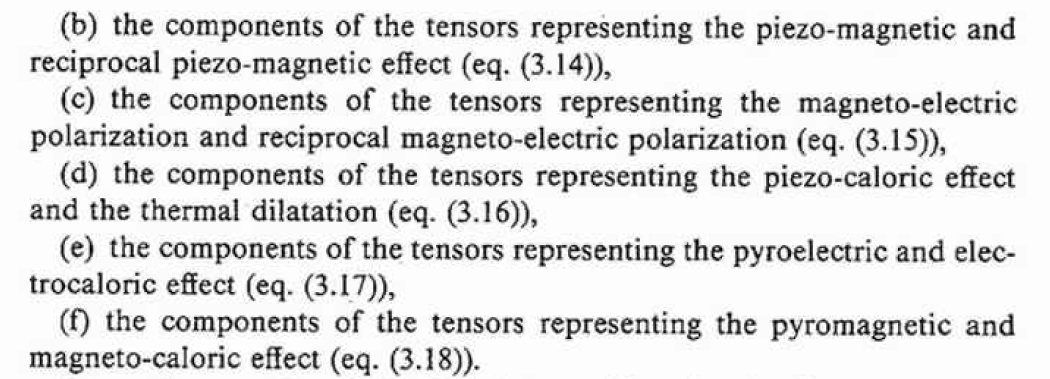 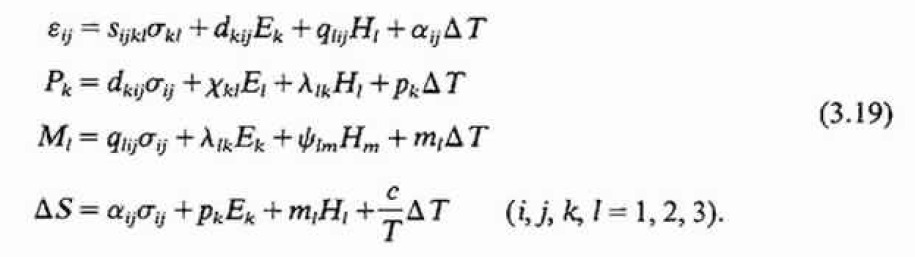